Mayor  productividad laboral y escolar
Mayor oportunidades de trabajo e ingresos
Diagnósticos precisos sobre enfermedades emergentes
Menor tiempo de recuperación de los pacientes
Suficientes recursos
financieros
Condiciones favorables para el desarrollo de la investigación científica para la salud
Adecuado enfoque interdisciplinario de la investigación para la salud
Descentralización y desconcentración de la investigación para la salud
Actualización del entorno en el enfoque de prioridades de investigación para la salud
Árbol del Objetivos PP E022 “Investigación y Desarrollo Tecnológico en Salud” - MIR 2025
Toma de decisiones con base en evidencia científica
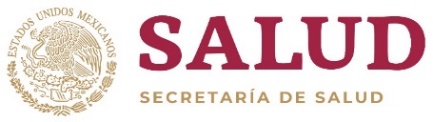 Incorporación de nuevos talentos
Eficiente gasto en salud
Menores tasas de morbilidad y mortalidad
Conocimiento  de tomadores de decisiones científico sobre problemas de salud
Estabilidad económica de la población
Disminución del gasto público en salud
Captación de talentos
Condiciones de salud adecuadas
Adecuada infraestructura para la investigación
Abordaje adecuado de los cambios permanentes en el proceso de salud enfermedad
Adecuada conjunción de la investigación biomédica, clínica, epidemiológica, tecnológica, social y de servicios de salud
Adecuada colaboración de expertos para atención de problemas regionales de salud
Insuficiente investigación científica orientada a mejorar los problemas de salud de la población
Adecuado financiamiento del Gobierno federal
Suficientes incentivos
Realizar investigación científica y tecnológica de calidad que incremente el conocimiento y contribuya al entendimiento y solución de los problemas de salud
Conocimiento de la importancia de la investigación
Mayor participación de gobiernos y organismos estatales
Adecuada vinculación con los programas de atención médica y de formación de recursos humanos
Suficientes recursos humanos
Adecuado financiamiento de gobiernos estatales
Fines
Suficientes plazas de investigadores y técnicos
Adecuado financiamiento del sector privado
Solución
Medios
Adecuada relación academia- industria
Homologar  salarios sectorial para cada nivel de investigador